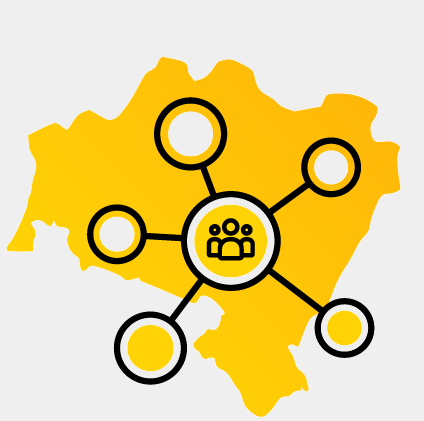 II Dolnośląskie Forum
Rad Senioralnych
Przedsiębiorczość srebra
Jan SKONIECZNY
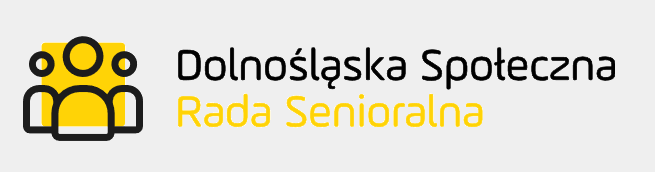 Przedsiębiorczość
Termin ten po raz pierwszy pojawił się na przełomie XVIII i XIX wieku. Początku zainteresowań naukowych i badawczych nad przedsiębiorczością, należy upatrywać w rewolucji przemysłowej. Związane to było z tworzeniem się w ówczesnym czasie nowych form gospodarowania, zarządzania oraz ekonomizacją życia społecznego, poprzez odpowiednie wykorzystanie potencjału kapitałowego, technicznego, surowcowego oraz ludzkiego 
Prekursorzy - A. Smith (1723-1790), J.B. Say (1767-1832) i J. Schumpeter (1883-1950)
2
Przedsiębiorczość(Według A. Isachsena i C. Hamiltona)
Przedsiębiorczość jest ekonomicznym "pulsem" społeczeństwa, który odmierza rytm i sposób zaspokajania potrzeb
Przedsiębiorczość jest podstawą i warunkiem innowacyjnego rozwoju gospodarki, podnoszenia życia społeczeństwa oraz indywidualnej zamożności. 
Przedsiębiorczość zapewnia wzrost dochodów ludności, a zwłaszcza przedsiębiorczych
3
Pojęcie przedsiębiorczości
Cecha, postawa, zachowanie, orientacja
Proces, przedsięwzięcie, działanie, zbiór czynności, transformacja, transgresja, restrukturyzacja, reorganizacja, reforma
Styl zarządzania 
Funkcja zarządzania (inne funkcje, np. innowacyjna, kreatywna)
4
Rodzaje przedsiębiorczości
rodzinna
innowacyjna
MMŚP
korporacyjna
Przedsiębiorczość typu startup (Przeds. Startupu)
strategiczna
społeczna
Srebrna (silver)
intelektualna
regionalna
akademicka
garażowa
inżynierska/ technologiczna
międzynarodowa
ekologiczna
5
Zmiany w zarządzaniu organizacjami
6
Struktura przedsiębiorczości srebrnej
Pracownik srebrny (silver employee)
Ekonomia srebrna (silver  economy)
Przedsiębiorczość - jako cecha, zachowanie lub orientacja pracownika (entrepreneurship)
7
Generacje( https://en.wikipedia.org/wiki/Generation_Alpha)
8
Seniorzy i silversi
50-60 lat – pracownik w dojrzałym wieku
60 i więcej lat – senior
Podział seniorów
60-75 lat – wczesny starzec
76-90 lat – późny starzec
Ponad 90 lat – wiekowy
Silvers – osoba w wieku 50 lat i więcej lat , która jest świadoma, zmotywowana i  przygotowana do dłuższej aktywności zawodowej i społecznej w społeczeństwie
9
Wiek ludności w Polsce według GUS
10
Rynek silever, ekonomia silver, przedsiębiorczość silver
Rynek silver - zespół mechanizmów umożliwiający kontakt producentów z konsumentami silver;
 Gospodarka silver – system ekonomiczny ukierunkowany na wykorzystywanie potencjału osób silver oraz uwzględniający ich potrzeby;
Przedsiębiorczość silver – system zarządzania kierunkowany na  kształtowanie postaw i zachowań przedsiębiorczych wśród silversów;
11
Rynek silversów (1)
Wyroby poprawiające komfortżycia artykuły spożywcze specjalnego przeznaczenia
wyroby kosmetyczne i toaletowe dedykowane osobom starszym;
sprzęt elektroniczny dostosowany do potrzeb seniorów;
meble dostosowane do potrzeb seniorów;
bielizna i odzież dla seniorów;
obuwie dla seniorów;
pozostałe wyroby poprawiające komfort życia;
12
Rynek silversów (2)
Wyroby medyczne i rehabilitacyjne
leki i wyroby farmaceutyczne;
sprzęt rehabilitacyjny;
urządzenia medyczne;
obuwie ortopedyczne;
okulary korekcyjne;
protezy dentystyczne itp.;
13
Gospodarka silversów
Nowe technologie
Budownictwo
Usługi transportowe
Usługi finansowe i ubezpieczeniowe
Usługi zdrowotne
Usługi opiekuńcze
Sport i rekreacja
Edukacja i kultura
14
Edukacja i kultura dla silversów
Oferta kulturalna dla silversów (kino, teatr, wystawy, muzea, itp.);
Programy radiowe i telewizyjne skierowane dla silversów;
Zajęcia edukacyjne skierowane do silversów, w tym w zakresie nauczania języków obcych;
15
Przedsiębiorczość silversów
Własna definicja:
Przedsiębiorczość srebra to zorganizowany proces działań w danych warunkach rynkowych i technicznych polegający na wykorzystaniu wiedzy, umiejętności i motywacji pracowników dojrzałych, starszych i seniorów w osiąganiu korzyści przez przedsiębiorstwo
16
Aktywizacja seniorów – model XX wiek
17
Przedsiębiorczość silversów - model XXI
18
Konstrukt przedsiębiorczości srebrnej(A.M.Dereń, J.Skonieczny, 2022)
19
Podstawowy cel
Inkluzja pracowników dojrzałych, starszych i seniorów
20
Działania strategiczne
Działania strategiczne obejmują m.in.:
opracowanie strategii aktywizacji osób starszych w zakresie podejmowania działalności gospodarczej (na poziomie ogólnokrajowym i regionalnym);
prowadzenie analiz i badań dotyczących srebrnej przedsiębiorczości;
przygotowanie nowej oferty edukacyjnej oraz wparcie edukacyjne dla osób starszych;
tworzenie zespołów międzypokoleniowych, w celu transferu wiedzy do pracowników starszych oraz doświadczeń do pracowników młodszych (likwidacja asymetrii wiedzy i doświadczeń);
organizowanie sieci współpracy regionalnej w zakresie rozwoju przedsiębiorczości senioralnej;
planowanie tzw. drugiej kariery zawodowej seniorów.
21
Działania operacyjne
Działania operacyjne obejmują;
aktywizację zawodową i społeczną seniorów;
wydłużenie kariery zawodowej;
zatrudnianie seniorów w charakterze konsultantów;
rozwijanie wolontariatu pracowniczego wśród seniorów;
oferowanie szkoleń i warsztatów dla pracowników senioralnych w celu nabycia zdolności przedsiębiorczych;
promowanie zakładania startupów przez seniorów;
tworzenie bazy dobrych praktyk w obszarze przedsiębiorczości srebrnej;
pakiety zdrowotne i ubezpieczeniowe jako pozafinansowe instrumenty aktywizowania seniorów.
22
Dziękuję za uwagę

jan.skonieczny@pwr.edu.pl
23